Name:
Wilson’s 14 Points and the Treaty of Versailles
Directions: Review President Wilson’s 14 Points plan for world peace and then the major agreements of the Treaty of Versailles. Find as many of their common goals and place them in the middle of the Venn Diagram below. On the next page, explain the different aspects of each in a well-developed paragraph..
Wilson’s Fourteen Points
1. No secret treaties
2. Freedom of navigation of the seas
3. Removal of economic barriers to trade
4. Reduction of national armaments
5. Adjustment & self-determination for colonies
6. Withdrawal of foreign troops from Russia
7. Restoration of Belgium
8. Restoration of France and return of Alsace and Lorraine
9. Establishment of Italy’s frontiers
10. Independence for Austria-Hungary
11. Independence for Romania and Serbia
12. Establishment of independent Turkey
13. Creation of Poland
14. Establishment of the League of Nations
Treaty of Versailles
1. Germany must admit war guilt
2. Germany loses colonies
3. Germany pays $30 billion in reparations
4. Germany must disarm
5. Blockades on ships are prohibited.
6. Creation of an independent Polish state
7. The Covenant of the League of Nations is to be adopted
8. Member nations all have an equal vote in the assembly
9. Members must respect and preserve independence of all member nations
10. Members must submit to all disputes
11. Members must reduce armaments
12. Members must help set up an international court
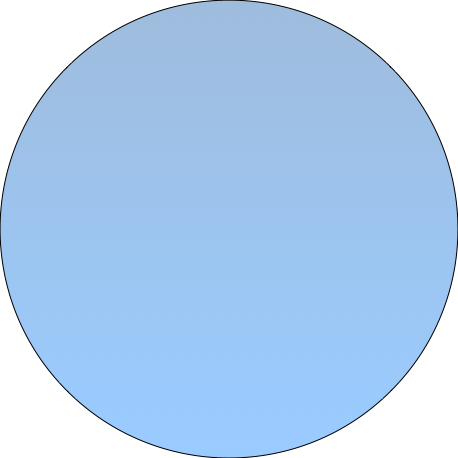 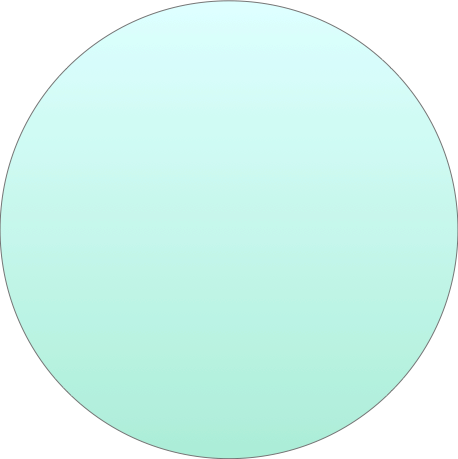 The 14 Points
Treaty of Versailles
Type your responses here…
Both
Type your responses here…..
Type your responses here…..
Comparing the 14 Points & Treaty of Versailles
Type your paragraph here…